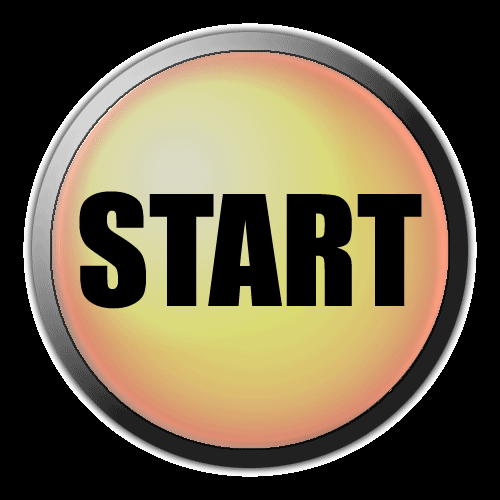 My Game Show
By Mr. Kazi
What time is it?
10:35
2:10
10:10
2:50
Try Again!
Correct!
How much money?
50 cents
40 cents
46 cents
41 cents
Try Again!
QUIT
Correct!
PASS
What is the name of this animal?
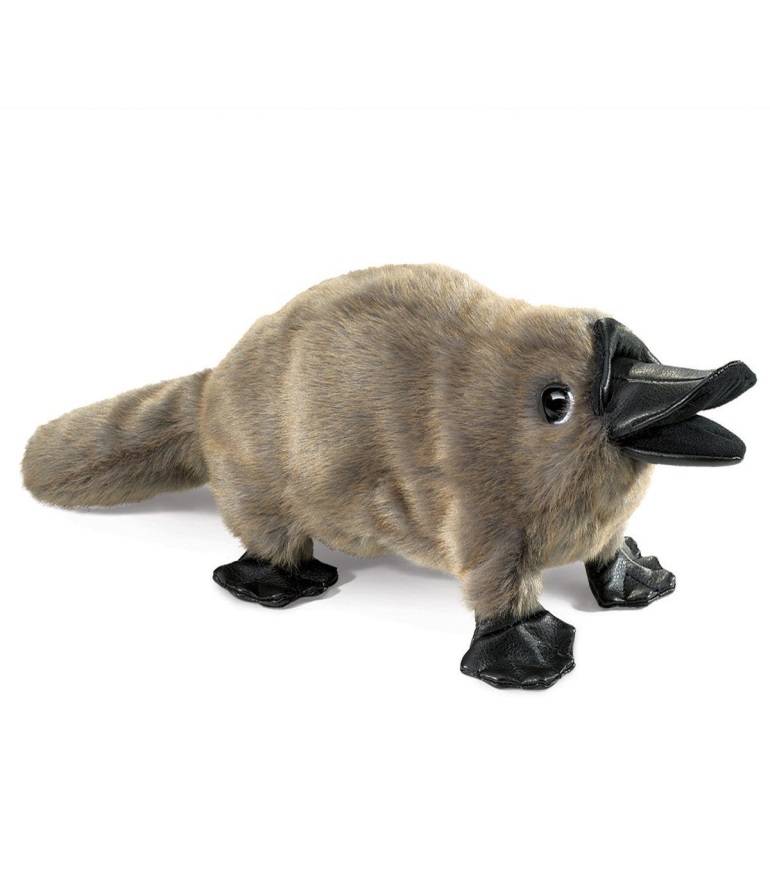 Rat
Mouse
Platypus
Weasel
Try Again!
QUIT
Correct!
PASS
Which continent?
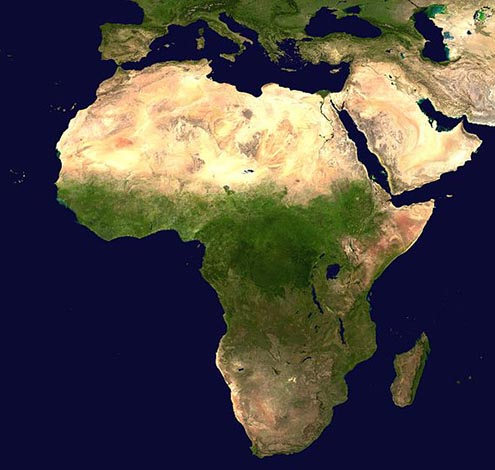 Asia
Africa
Europe
USA
Try Again!
QUIT
Correct!
PASS
Name that computer part!
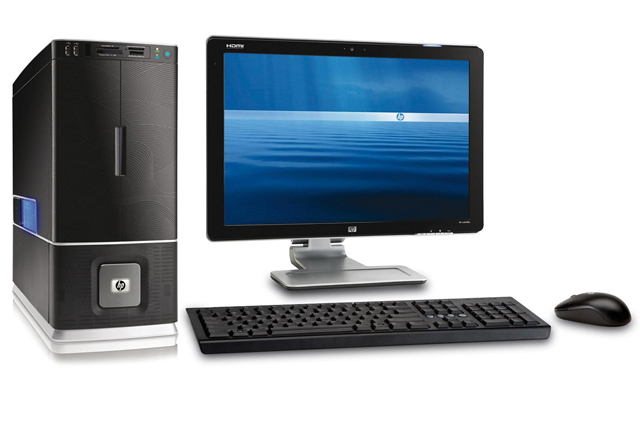 Monitor
Mouse
Keyboard
Try Again!
QUIT
Correct!
PASS
Name that computer part!
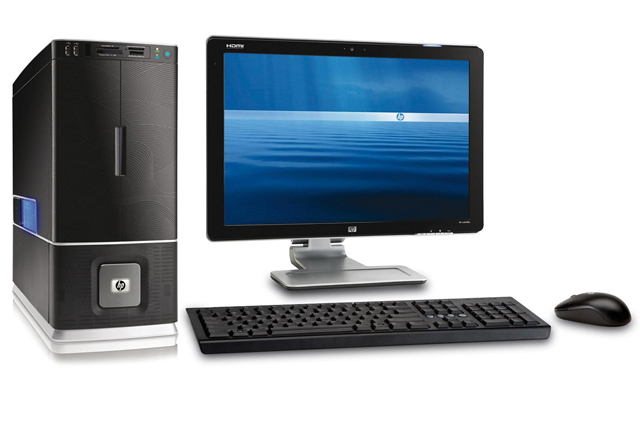 CPU
Keyboard
Mouse
Try Again!
QUIT
Correct!
PASS
Name that computer part!
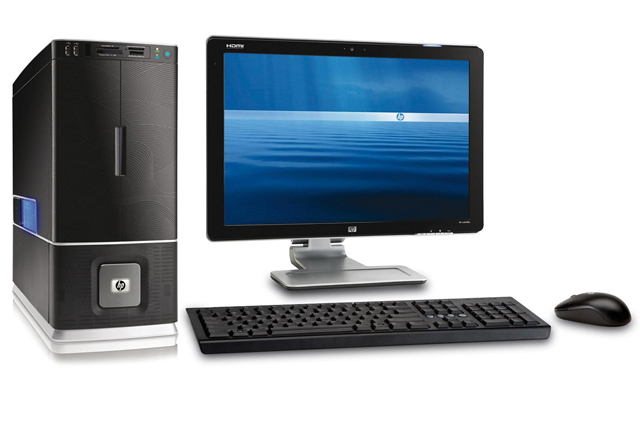 Monitor
CPU
Keyboard
Try Again!
QUIT
Correct!
PASS
Name that computer part!
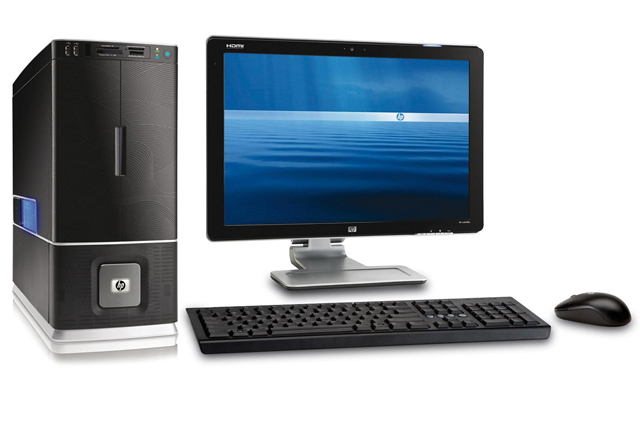 Monitor
Mouse
Keyboard
Try Again!
QUIT
Correct!
PASS
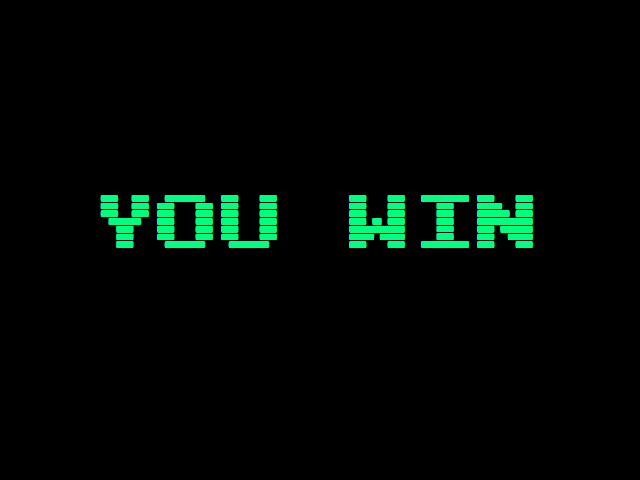 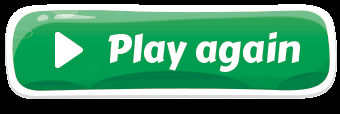 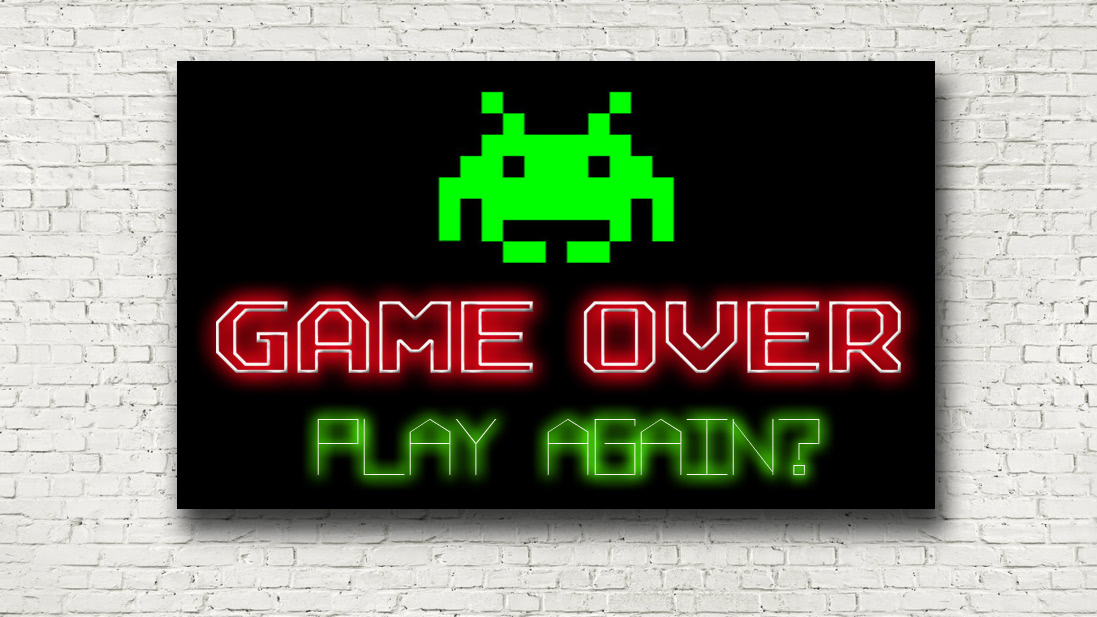